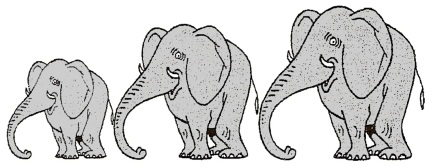 Etude de la langue – Grammaire
Les ??? du ???
 Il était une fois un chevalier…
Bonjour !
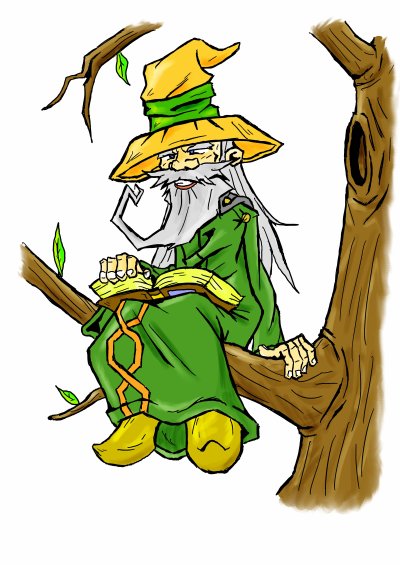 Je vais vous raconter l’histoire d’un chevalier.
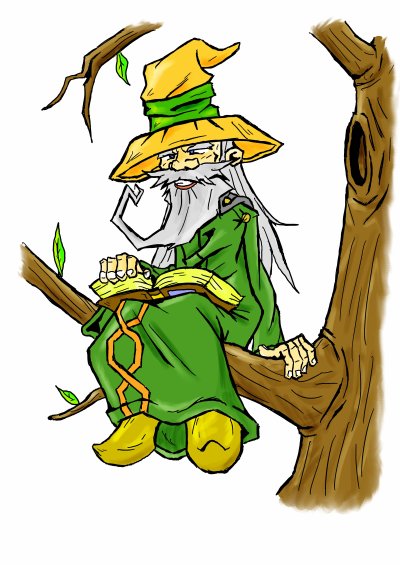 Enfin, je vais essayer…
… parce que je ne m’en rappelle plus vraiment.
Allons-y...
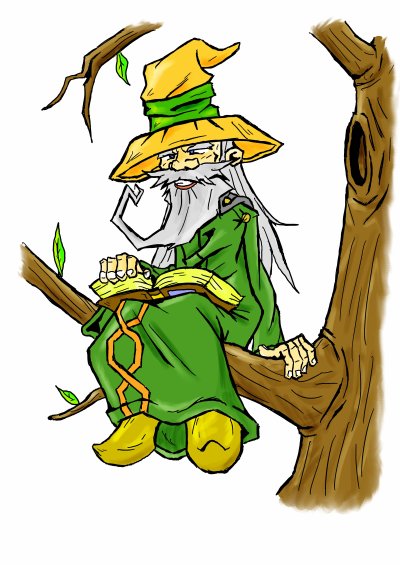 Il était une 
fois un chevalier courageux.
Non !
Il était une fois 
un chevalier qui était fort !
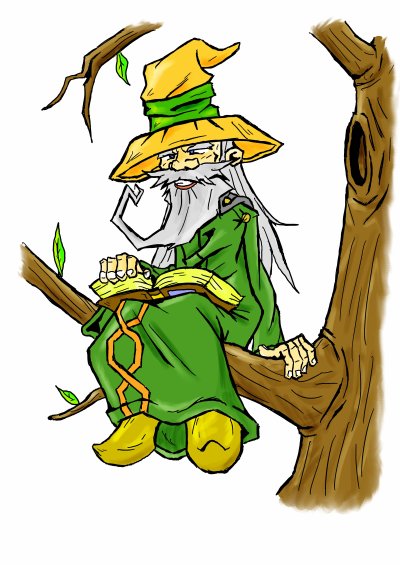 Non plus !
Il était une fois 
un chevalier en plâtre !
Euh…
Il était une fois 
un chevalier !
Il vivait dans un château dont les murs brillaient.
Non non !
Il vivait dans un château !
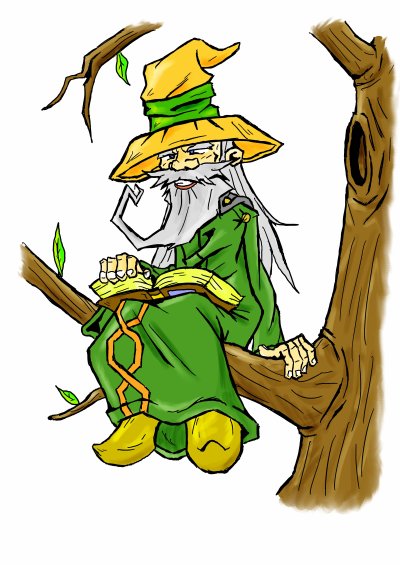 Il manque quelque chose…
Il vivait dans un château sans toit !
C’est pas ça !
Il vivait dans un château moisi !
Il possédait un cheval bête.
Il possédait un cheval qui avançait de travers !
Euh…
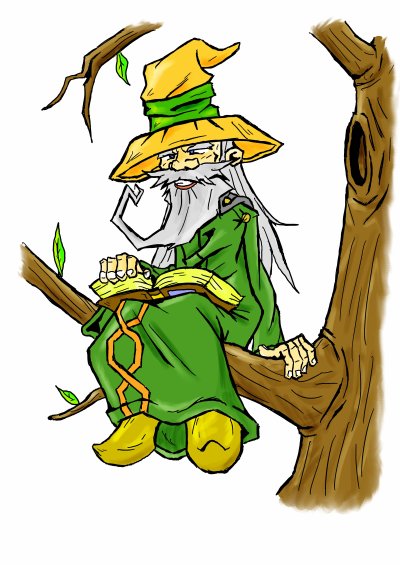 Je ne crois pas…
Il possédait un cheval !
C’est pas ça non plus !
Il possédait un cheval avec des sabots chromés !
Comment était-elle ?
Il aimait une princesse.
Il aimait une princesse borgne !
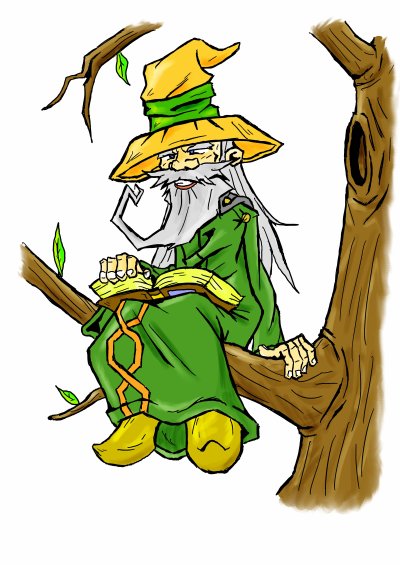 Non !
Il aimait une princesse dont les cheveux étaient rouges !
Je me trompe…
Il aimait une princesse de conte !
Bon ! Je ne me rappelle plus !
ALORS LAISSEZ MOI TRANQUILLE !
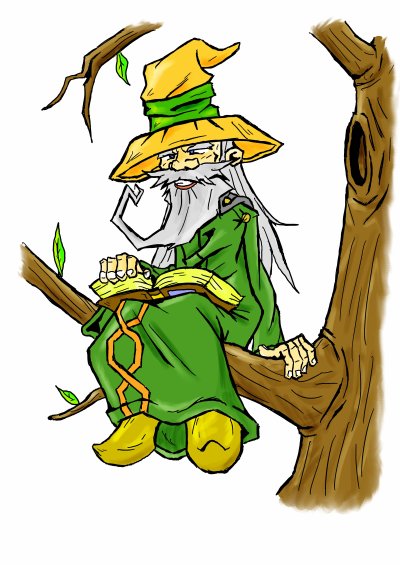 Laissons tomber cet homme et sa mémoire défaillante…
mais intéressons-nous à ses phrases !
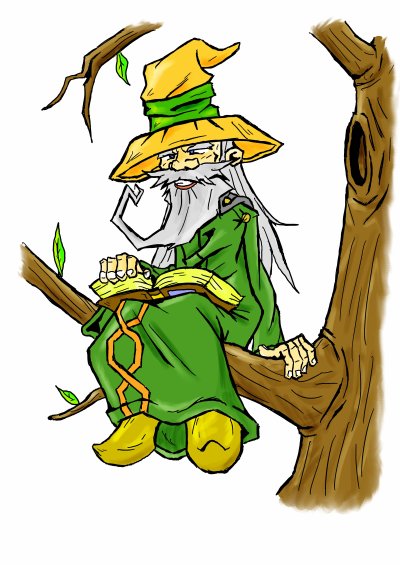 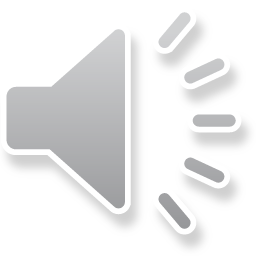 Il a visiblement un problème pour se souvenir de comment étaient les choses…
1 - Il était une fois un chevalier courageux.
2 - Il était une fois un chevalier qui était fort.
3 - Il était une fois un chevalier en plâtre.
4 - Il était une fois un chevalier.
5 - Il vivait dans un château dont les murs brillaient.
6 - Il vivait dans un château. 
7 - Il vivait dans un château sans toit.
8 - Il vivait dans un château moisi.
9 - Il possédait un cheval bête.
10 - Il possédait un cheval qui avançait de travers.
11 - Il possédait un cheval.
12 - Il possédait un cheval avec des sabots chromés.
13 - Il aimait une princesse.
14 - Il aimait une princesse borgne.
15 - Il aimait une princesse dont les cheveux étaient rouges.
16 - Il aimait une princesse de conte.
Nous allons essayer de comprendre comment il donne des informations sur ce dont il parle.
1 - Il était une fois un chevalier courageux.
2 - Il était une fois un chevalier qui était fort.
3 - Il était une fois un chevalier en plâtre.
4 - Il était une fois un chevalier.
5 - Il vivait dans un château dont les murs brillaient.
6 - Il vivait dans un château. 
7 - Il vivait dans un château sans toit.
8 - Il vivait dans un château moisi.
9 - Il possédait un cheval bête.
10 - Il possédait un cheval qui avançait de travers.
11 - Il possédait un cheval.
12 - Il possédait un cheval avec des sabots chromés.
13 - Il aimait une princesse.
14 - Il aimait une princesse borgne.
15 - Il aimait une princesse dont les cheveux étaient rouges.
16 - Il aimait une princesse de conte.
Nous allons faire une activité de tri, en petits groupes.
1 - Il était une fois un chevalier courageux.
2 - Il était une fois un chevalier qui était fort.
3 - Il était une fois un chevalier en plâtre.
4 - Il était une fois un chevalier.
5 - Il vivait dans un château dont les murs brillaient.
6 - Il vivait dans un château. 
7 - Il vivait dans un château sans toit.
8 - Il vivait dans un château moisi.
9 - Il possédait un cheval bête.
10 - Il possédait un cheval qui avançait de travers.
11 - Il possédait un cheval.
12 - Il possédait un cheval avec des sabots chromés.
13 - Il aimait une princesse.
14 - Il aimait une princesse borgne.
15 - Il aimait une princesse dont les cheveux étaient rouges.
16 - Il aimait une princesse de conte.
Vous devrez trier ces phrases par rapport à la manière dont les noms sont complétés.
1 - Il était une fois un chevalier courageux.
2 - Il était une fois un chevalier qui était fort.
3 - Il était une fois un chevalier en plâtre.
4 - Il était une fois un chevalier.
5 - Il vivait dans un château dont les murs brillaient.
6 - Il vivait dans un château. 
7 - Il vivait dans un château sans toit.
8 - Il vivait dans un château moisi.
9 - Il possédait un cheval bête.
10 - Il possédait un cheval qui avançait de travers.
11 - Il possédait un cheval.
12 - Il possédait un cheval avec des sabots chromés.
13 - Il aimait une princesse.
14 - Il aimait une princesse borgne.
15 - Il aimait une princesse dont les cheveux étaient rouges.
16 - Il aimait une princesse de conte.
Mais avant cela, vous allez souligner les noms à propos desquels on cherche des informations.
1 - Il était une fois un chevalier courageux.
2 - Il était une fois un chevalier qui était fort.
3 - Il était une fois un chevalier en plâtre.
4 - Il était une fois un chevalier.
5 - Il vivait dans un château dont les murs brillaient.
6 - Il vivait dans un château. 
7 - Il vivait dans un château sans toit.
8 - Il vivait dans un château moisi.
9 - Il possédait un cheval bête.
10 - Il possédait un cheval qui avançait de travers.
11 - Il possédait un cheval.
12 - Il possédait un cheval avec des sabots chromés.
13 - Il aimait une princesse.
14 - Il aimait une princesse borgne.
15 - Il aimait une princesse dont les cheveux étaient rouges.
16 - Il aimait une princesse de conte.
À vous de jouer !
1 - Il était une fois un chevalier courageux.
2 - Il était une fois un chevalier qui était fort.
3 - Il était une fois un chevalier en plâtre.
4 - Il était une fois un chevalier.
5 - Il vivait dans un château dont les murs brillaient.
6 - Il vivait dans un château. 
7 - Il vivait dans un château sans toit.
8 - Il vivait dans un château moisi.
9 - Il possédait un cheval bête.
10 - Il possédait un cheval qui avançait de travers.
11 - Il possédait un cheval.
12 - Il possédait un cheval avec des sabots chromés.
13 - Il aimait une princesse.
14 - Il aimait une princesse borgne.
15 - Il aimait une princesse dont les cheveux étaient rouges.
16 - Il aimait une princesse de conte.
Passons au tri !
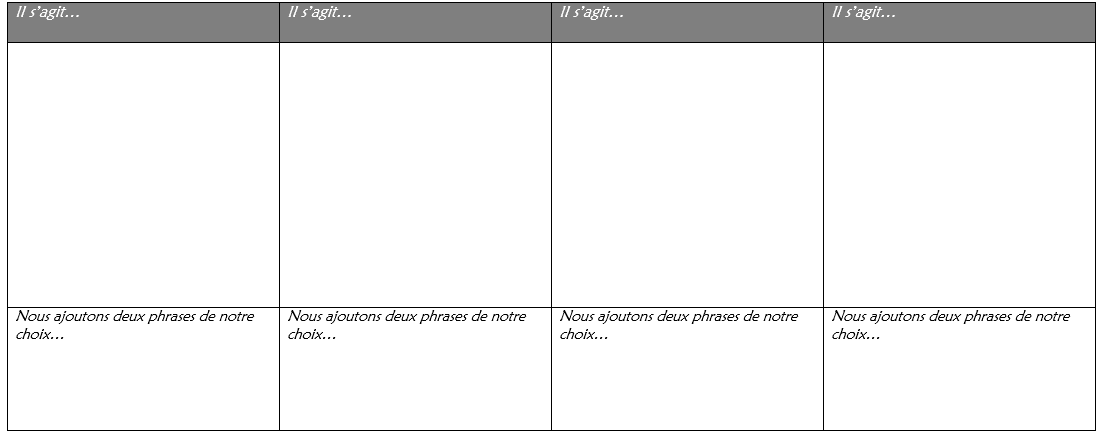 Voyons ce que vous avez trouvé…
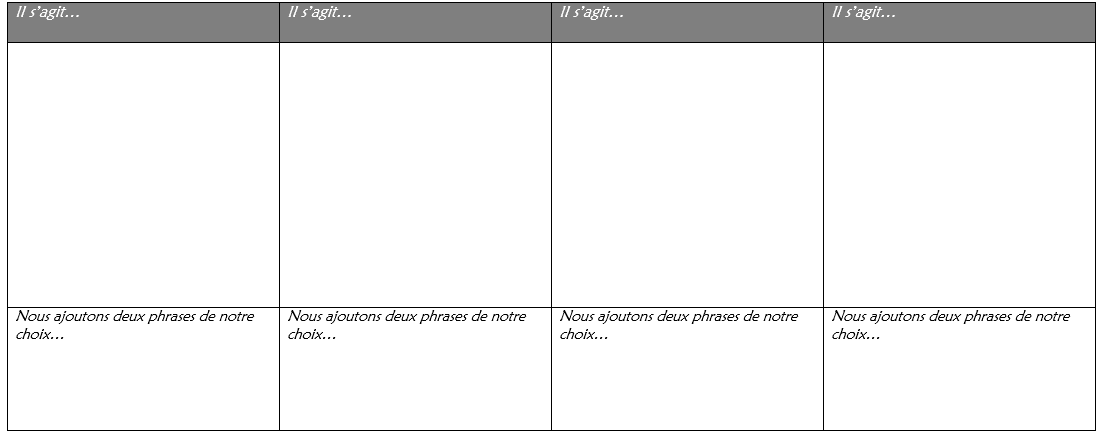 Pour résumer…
Un nom peut être complété de différentes manières.
Pour résumer…
On parle des différentes expansions du nom.
1 – Par un adjectif qualificatif épithète.
Ex : Il habitait une maison jaune.
2 – Par un complément du nom.
Ex : Il habitait une maison en pierre.
3 – Par une proposition subordonnée relative.
Ex : Il habitait une maison qui semblait un peu vieille.